Формирование читательской грамотности на уроках музыки
Какие умения входят в понятие читательской грамотности?
Читательская компетентность:
способность к творческому чтению и осмыслению литературного произведения или другого текста;
умение работать с источником информации;
умение ориентироваться в читательском мире; умение использовать свои знания и навыки в различных ситуациях.
Читательские умения учащихся:

находить и извлекать информацию;
интегрировать и интерпретировать информацию;
 использовать информацию из текста для решения практической задачи.
Приемы технологии критического мышления:
«Дополни текст»
«Чтение с остановками»
«Знаю, узнал, хочу узнать»
«Синквейн»
«Незнакомые слова» 
«Кластер»
«Описание иллюстрации»
Эти приемы могут быть использованы как в коллективной форме, групповой или индивидуальной.
1. Прочитайте текст.
2. Вставьте на месте пропусков нужные слова.
3. Озаглавьте текст.

Театр оперы и балета — знакомое сочетание слов. В___________ действующие лица поют, а в _____________ танцуют.
Однако есть балеты, в которых поет хор, и оперы, в которых много танцевальных сцен, как, например, в опере композитора _____________ «Иван Сусанин», первоначальное название которой  является «_______________» «…Слышишь, - писал Н.В. Гоголь, - где говорит русский и где поляк: у одного дышит раздольный мотив русской песни, у другого — опрометчивый мотив польской мазурки».
__________ и __________ (польские танцы) становятся символами воинственного начала. II действие оперы переносит нас на бал в старинный замок польского короля. В торжественном полонезе проходят пары. К звукам оркестра присоединяются голоса пирующих.
История создания флейты
Приобретение навыков смыслового чтения, знаково-символическое действие. Вставьте пропущенные слова:  флейта - свирель – Пан – тростник – Сиринкс
Древнегреческий бог лесов и пастбищ, покровитель пастухов и охотников ________ полюбил прекрасную нимфу ________. Однажды, убегая от него, нимфа попросила бога реки спасти ее, и тот превратил её в _____________.  Пан сделал из него __________,  которую стали называть ________________.
«Чтение с остановками»
На стадии вызова обсуждается заглавие произведения и, возможно, эпиграф к уроку, который максимально приближен к теме текста.
Чтение начинается на стадии осмысления и проходит в несколько этапов: чтение — вопросы по тексту — предположения.
Финальная работа по тексту. Проводится в виде заполнения таблицы «З-Х-У», синквейна, подбора пословиц.
Прием «Знаю - хочу узнать – узнал»
Синквейн — это стихотворение, состоящее из пяти строк, которое пишется по определённым правилам.  
Правила написания синквейна:
Первая строка — одно существительное, отражающее тему синквейна.  
Вторая строка — два прилагательных, описывающие основную мысль. 
Третья строка — три глагола, описывающие действия в рамках темы.  
Четвёртая строка — фраза из нескольких (обычно четырёх) слов, показывающая отношение к теме. Таким предложением может быть крылатое выражение, цитата, пословица или составленная самим учащимся фраза в контексте с темой.  
Пятая строка — слово-резюме или словосочетание, связанное с первым, отражающее сущность темы, которое даёт новую интерпретацию темы, выражает личное отношение пишущего к теме.  
Синквейн используется как методический приём для развития образной речи, концентрации знаний, ассоциаций и чувств, выражения своей позиции, взгляда на событие или предмет.
«КЛАСТЕР»
Кластер (от англ. cluster - гроздь) - это способ графической организации материала, позволяющий сделать наглядными те мысли, которые происходят при погружении в ту или иную тему. Такой способ называют «наглядным мозговым штурмом». Кластеры могут применяться на всех этапах урока для изучения новой темы, закрепления, повторения и контроля.
Скоморохи
Менестрели, ваганты
Странствующие актеры, певцы, циркачи и т.д.
Направление народного творчества
Древняя Русь
Народные празднества, игрища, гуляния
В большинстве-  «развлекательная роль»
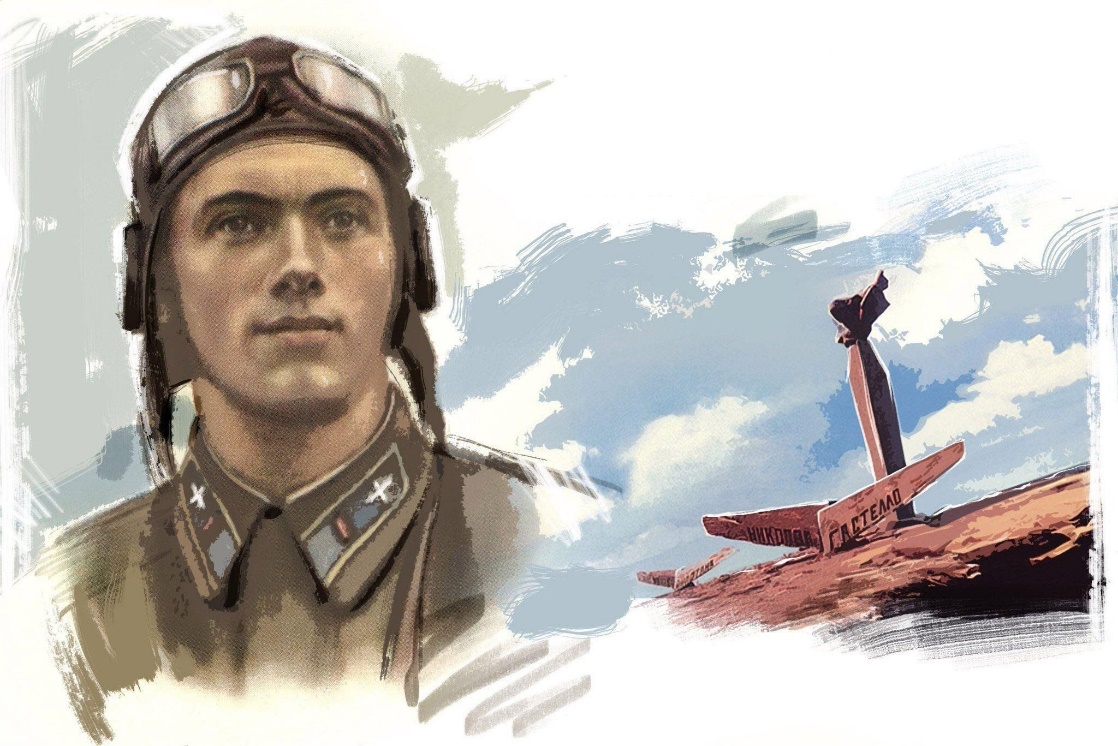 «Незнакомые слова»
Пилоту недоступен страх,В глаза он смерти смотрит смелоИ если надо, жизнь отдаст,Как отдал капитан Гастелло!
Обеспечивает ясное понимание идейно-образного содержания произведения. 
Раскрывает значение незнакомых учащимся слов. Это расширяет словарный запас учащихся, содействует правильному пониманию смысла слов и закреплению их в памяти.
ОПИСАНИЕ ИЛЛЮСТРАЦИИ
Внимательно рассмотреть иллюстрацию и определить, какой эпизод изобразил художник, фотограф. Найти эти строки в тексте, перечитать их ещё раз, выписать, подумать, в какой части описания их уместно использовать. 
Описать изображённое на иллюстрации: главных действующих лиц, их занятия, внешний облик, позы, жесты, динамику движений, взаимоотношения, настроение и др..
Ответить на вопрос: что использует художник для воплощения своего замысла (крупный план, композицию, цвет, яркие детали). 
Сделать вывод: чем привлекает внимание эта иллюстрация, какие мысли, чувства, эмоции она вызывает. 
Выстроить композиционно своё высказывание: вступление — основная часть — заключение.
Ещё одна форма работы с иллюстрациями — соотнесение текста с картинкой. Учащимся можно предложить, например, найти к картинке соответствующий комментарий из текста или сравнить/описать картинку, опираясь на план или вопросы.
«Описание иллюстрации»1. Определение жанра2. Название произведения3. Автор произведения4. Действующие персонажи5. Музыкальное сопровождение и т.д.
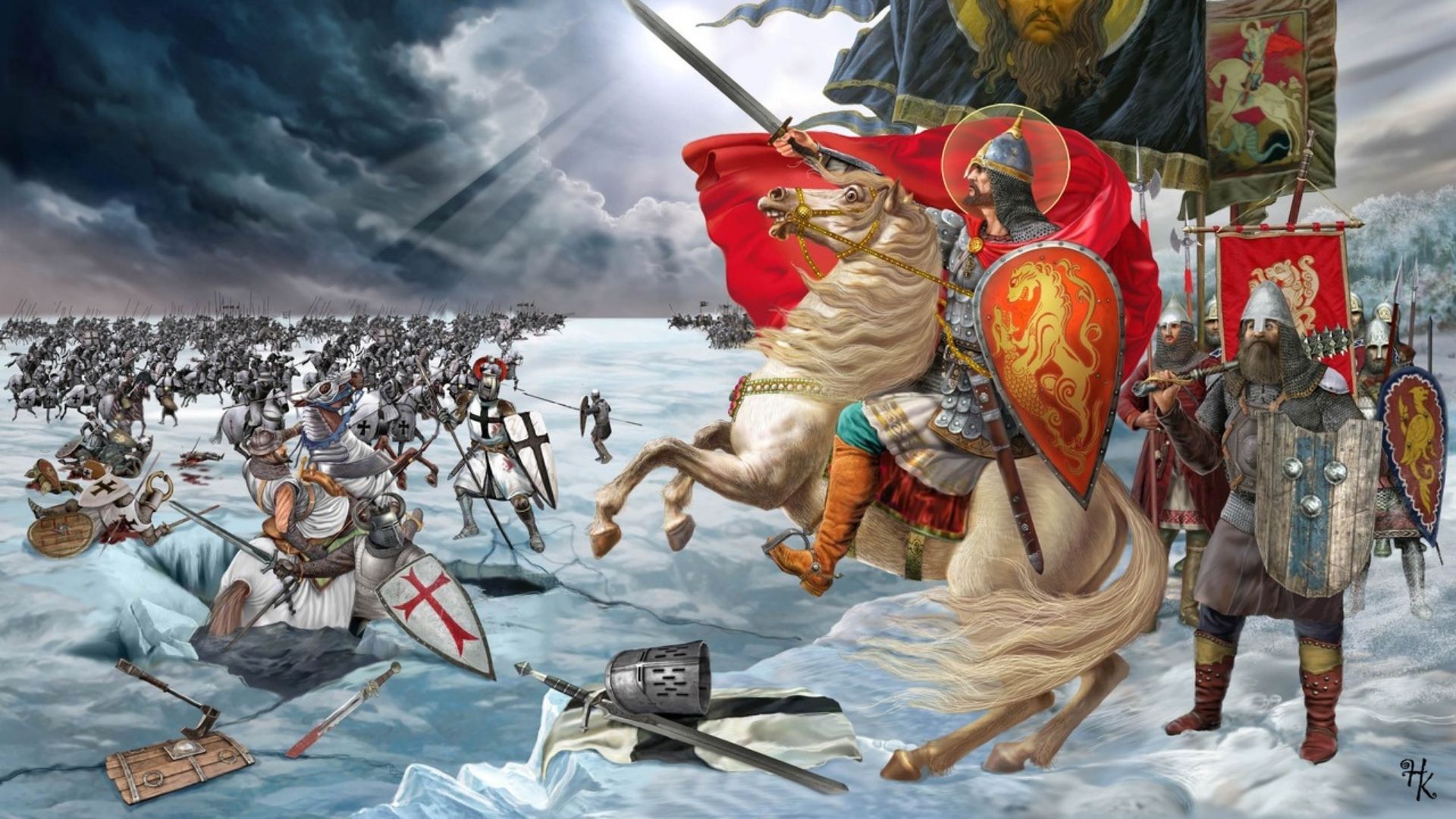 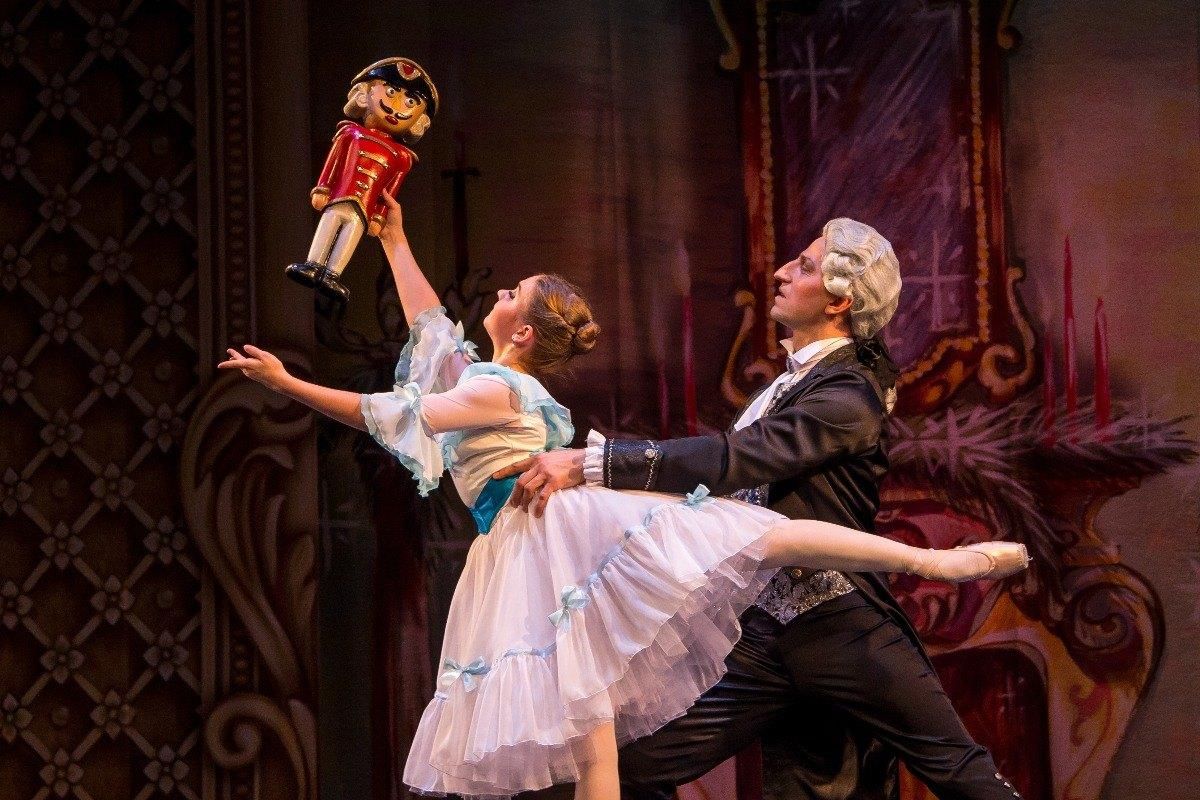 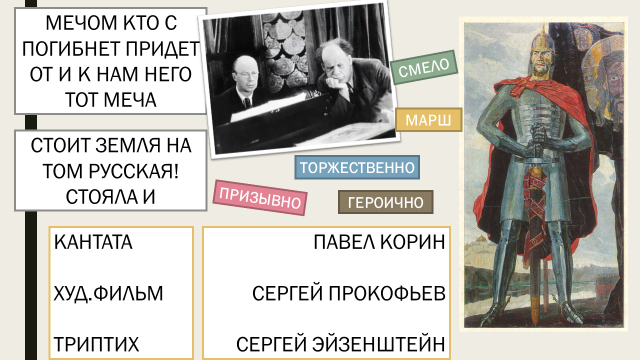 МЕЧОМ КТО С ПОГИБНЕТ ПРИДЕТ ОТ И К НАМ НЕГО ТОТ МЕЧА
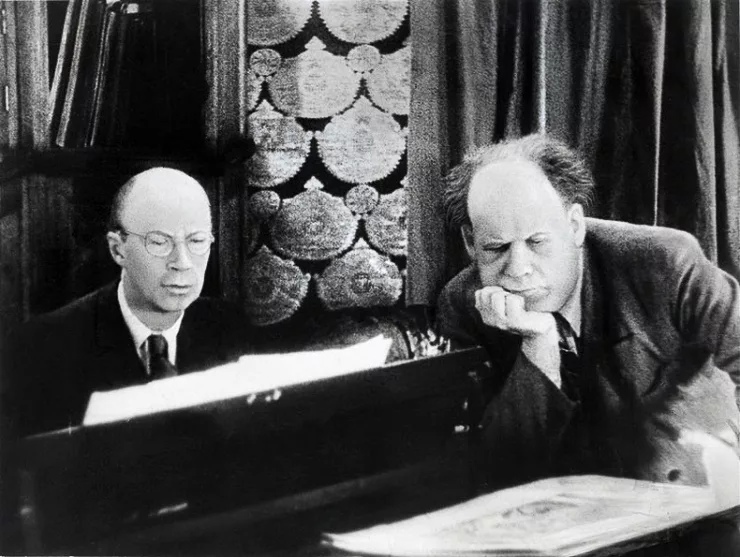 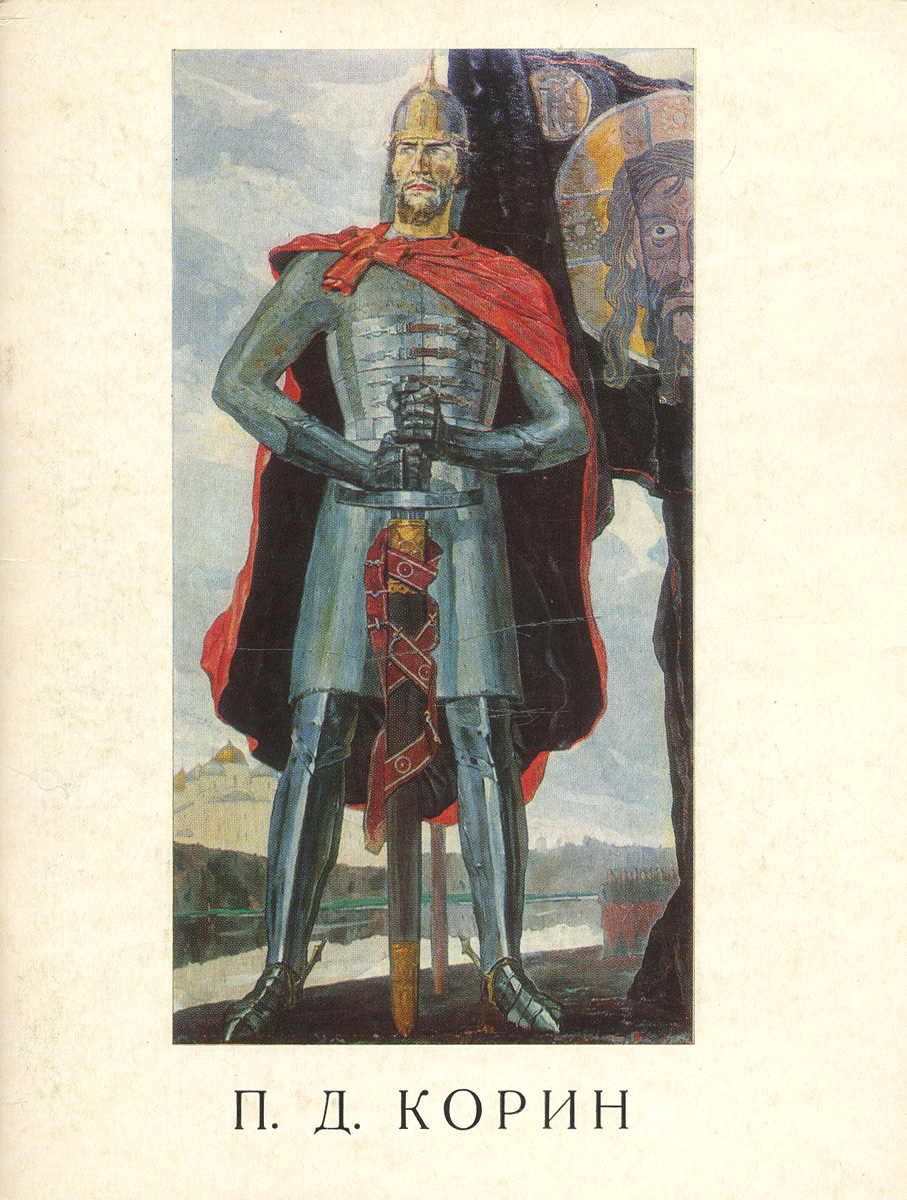 СМЕЛО
МАРШ
СТОИТ ЗЕМЛЯ НА ТОМ РУССКАЯ! СТОЯЛА И
ТОРЖЕСТВЕННО
ПРИЗЫВНО
КАНТАТА

ХУД.ФИЛЬМ

ТРИПТИХ
ПАВЕЛ КОРИН 

СЕРГЕЙ ПРОКОФЬЕВ

СЕРГЕЙ ЭЙЗЕНШТЕЙН
ГЕРОИЧНО